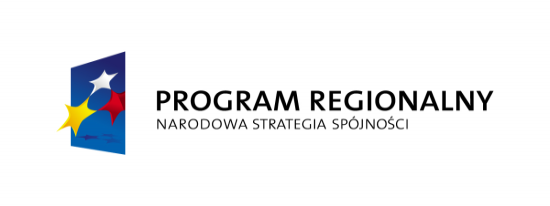 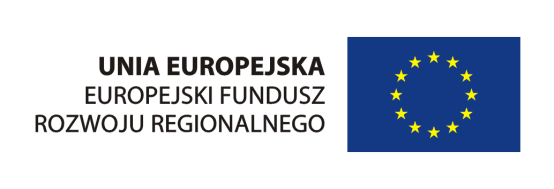 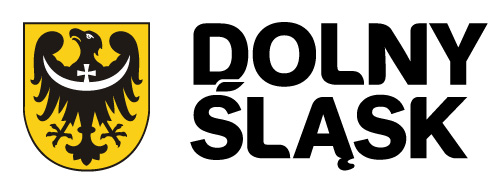 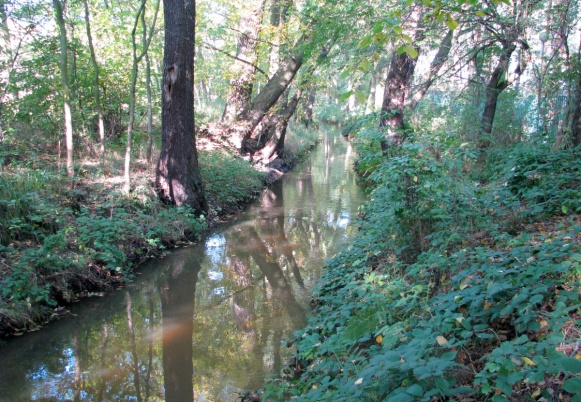 Lipki – Oława – modernizacja obwałowań,gm. Oława i Jelcz – Laskowice.Modernizacja wału W-1 (OM)
Prezentuje: Joanna Kołcun
Wrocław, marzec 2011 r.
1. INFORMACJE OGÓLNE
Tytuł projektu:
	Lipki – Oława – modernizacja obwałowań, gm. Oława i Jelcz - Laskowice. Modernizacja wału W-1 (OM)

Nazwa programu operacyjnego:
	Regionalny Program Operacyjny dla Województwa Dolnośląskiego na lata 2007-2013

Nazwa i numer priorytetu programu operacyjnego:
	Priorytet 4 Poprawa stanu środowiska naturalnego oraz bezpieczeństwa ekologicznego i przeciwpowodziowego Dolnego Śląska („Środowiskoi bezpieczeństwo ekologiczne”)

Nazwa i numer działania w ramach priorytetu:
	Działanie 4.4 Zabezpieczenie przeciwpowodziowe i zapobieganie suszom

Kategoria inwestycji Funduszy Strukturalnych UE:
	Kod 53, priorytet 6 Zapobieganie zagrożeniom (w tym opracowanie i wdrażanie planów i działań w celu zapobiegania zagrożeniami naturalnymii technologicznymi)
Lipki – Oława – modernizacja obwałowań, gm. Oława i Jelcz – Laskowice. Modernizacja wału W-1 (OM)
2. OPIS PROJEKTU
OKRES REALIZACJI PROJEKTU:
Data rozpoczęcia realizacji projektu:                               30.06.2012r.
Data zakończenia rzeczowego projektu:                         30.11.2014r.
Data zakończenia finansowego realizacji projektu:       31.12.2014r.
MIEJSCE REALIZACJI PROJEKTU:
Województwo:         DOLNOŚLĄSKIE
Subregion:               wrocławski
Powiat:                     oławski
Gmina:                     Jelcz – Laskowice
Miejscowość:          Jelcz Laskowice, Łęg
Położenie :               prawobrzeżna terasa zalewowa  w dolinie rzeki Odry,                                  pomiędzy stopniami wodnymi Oława i Ratowice
CAŁKOWITA WARTOŚĆ PROJEKTU:
32 000 000,00 zł
Lipki – Oława – modernizacja obwałowań, gm. Oława i Jelcz – Laskowice. Modernizacja wału W-1 (OM)
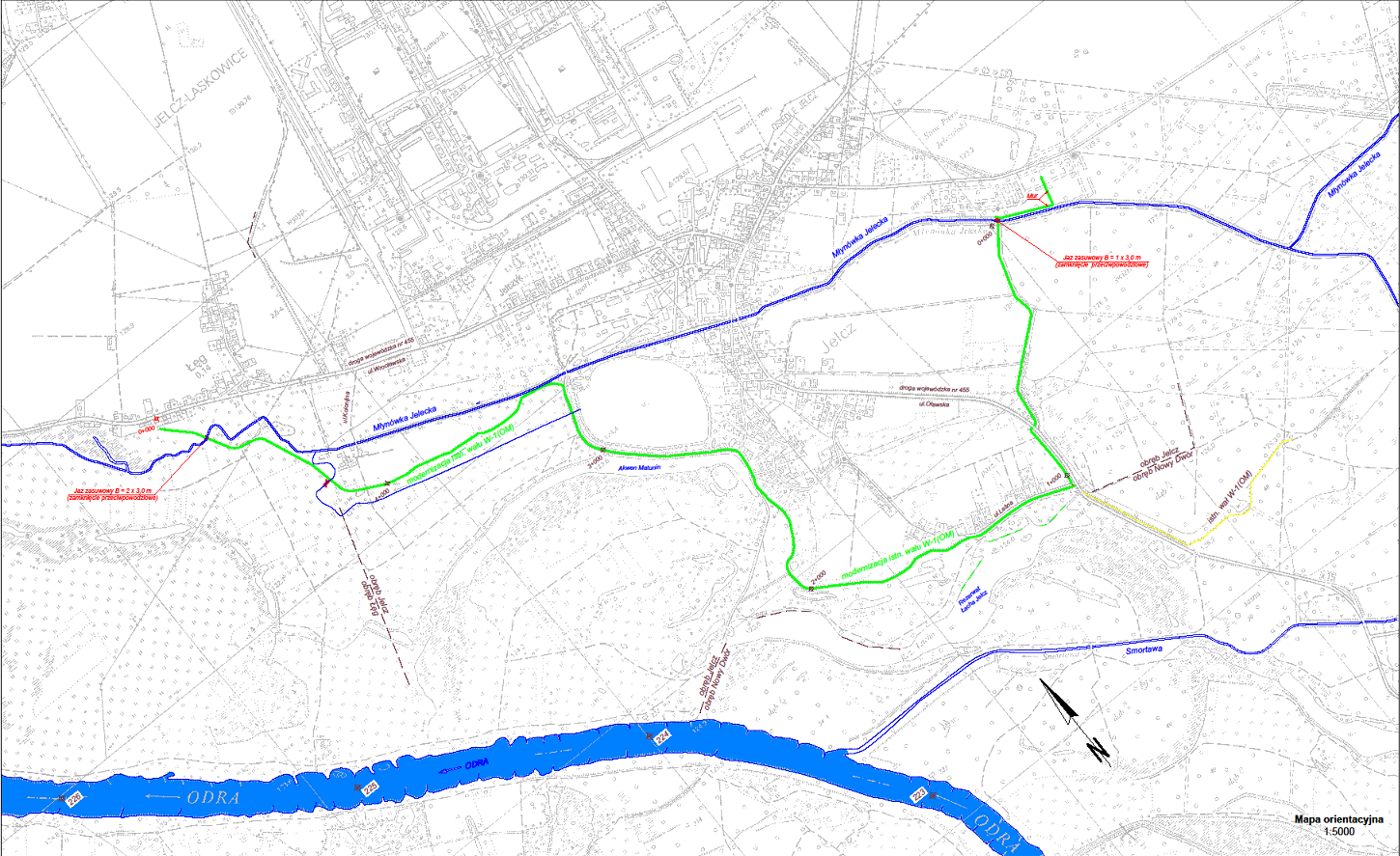 Miejsce realizacji projektu
MAPA ORIENTACYJNA
Lipki – Oława – modernizacja obwałowań, gm. Oława i Jelcz – Laskowice. Modernizacja wału W-1 (OM)
3. STAN  ISTNIEJĄCY
Istniejące obwałowanie W-1 (OM) jest urządzeniem przestarzałym, wymagającym dostosowania do wymagań Rozporządzenia Ministra Środowiska z dnia 20.04.2007r. w sprawie warunków technicznych, jakim powinny odpowiadać budowle hydrotechniczne i ich usytuowanie, w zakresie wymaganego wzniesienia. (Dz. U. 2007 nr 86 poz.579).
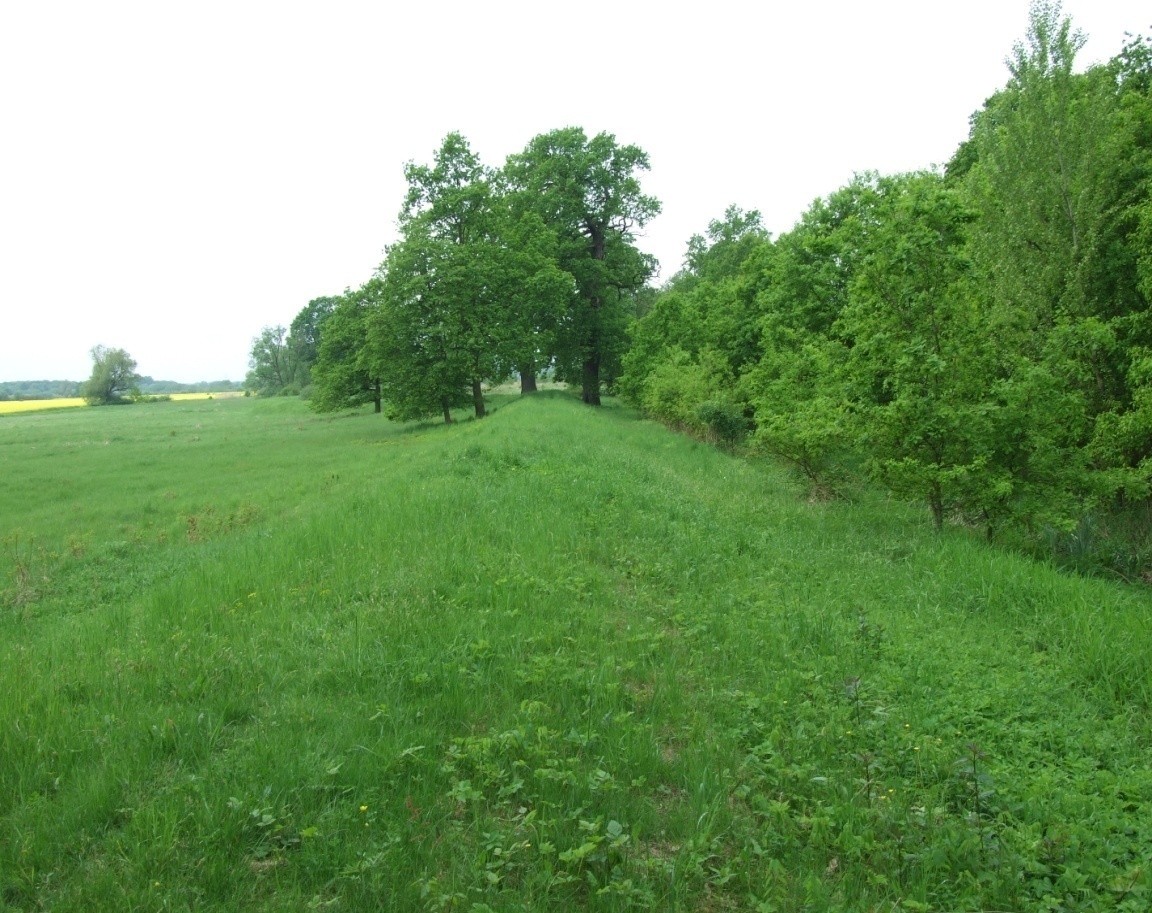 Lipki – Oława – modernizacja obwałowań, gm. Oława i Jelcz – Laskowice. Modernizacja wału W-1 (OM)
4. CEL PROJEKTU
Zabezpieczenie przeciwpowodziowe Jelcza i Łęgu zgodnie z obowiązującymi przepisami  (Dz. U. 2007 nr 86 poz. 579)  przez:
a)     przebudowę istniejących wałów,
b)     wykonanie nowych obwałowań domykających system zabezpieczenia przed powodzią,
c)     wykonanie  zamknięć przeciwpowodziowych na Młynówce Jeleckiej,
d)     przygotowanie stanowiska do przepompowywania wody w czasie powodzi,
e)   wzmocnienie nasypów wałów dla poprawy stateczności, zmniejszenia ryzyka rozmycia       oraz wystąpienia zjawiska filtracji,
f)   poprawienie warunków eksploatacji (utrzymania i kontroli) przez modernizację drogi na      koronie oraz wjazdów na wał.
Lipki – Oława – modernizacja obwałowań, gm. Oława i Jelcz – Laskowice. Modernizacja wału W-1 (OM)
5. DANE FINANSOWE
CAŁKOWITA WARTOŚĆ PROJEKTU:
32 000 000,00 zł
KOSZTY KWALIFIKOWALNE:
31 253 443,00 zł
KWOTA DOFINANSOWANIA Z RPO:
26 565 426,55 zł
WKŁAD WŁASNY:
4 688 016,45 zł
746 557,00 zł
KOSZT NIEKWALIFIKOWALNY:
Lipki – Oława – modernizacja obwałowań, gm. Oława i Jelcz – Laskowice. Modernizacja wału W-1 (OM)
6. WSKAŹNIKI
Dziękuję za uwagę